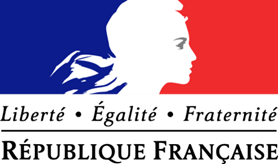 Séminaire national BTS MEC 17 mars 2021		Lycée La Martinière - Lyon
11h00 L’architecture du nouveau référentiel 
	Thierry Monin, IA-IPR STI, académie de Montpellier
Le technicien supérieur Management économique de la construction, est un acteur central de la conception à la réalisation des bâtiments:
	- Il intervient à toutes les étapes d’une opération de construction ;
	- Il intervient sur les choix constructifs et les caractéristiques des matériaux et des 	équipements.

Ses principales activités intégrant l’utilisation d’outils numériques innovants et collaboratifs, sont :

L’analyse du projet et de son contexte ;
La description technique des ouvrages à construire ; 
La quantification et l’estimation du coût des ouvrages, du coût global ;
L’étude de prix détaillée des travaux (le chiffrage) ;
La formalisation d’une offre de prix, l’élaboration du mémoire technique ;
La comparaison et l’analyse des offres de prix des entreprises ;
L’établissement du bilan carbone d’un bâtiment ;
L’analyse financière de l’opération de construction ;
L’approche « sécurité » d’une opération de construction et du coût associé
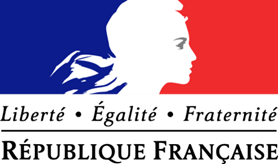 Séminaire national BTS MEC 17 mars 2021		Lycée La Martinière - Lyon
LE RÉFÉRENTIEL du BTS MEC

5 activités professionnelles pour 23 tâches professionnelles
	








	
	
19 compétences, précisées dans 51 compétences détaillées
5 blocs de compétences pour 5 épreuves professionnelles
8 savoirs associés (4 pour les enseignements généraux et 4 pour les professionnels)
9 épreuves obligatoires (4 générales et 5 professionnelles)
2 épreuves facultatives
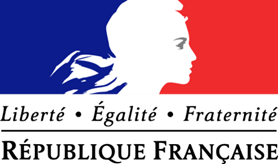 Séminaire national BTS MEC 17 mars 2021		Lycée La Martinière - Lyon
Synthèse : Activités – Compétences - Unités
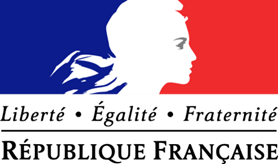 Séminaire national BTS MEC 17 mars 2021		Lycée La Martinière - Lyon
Synthèse : Activités – Compétences - Unités
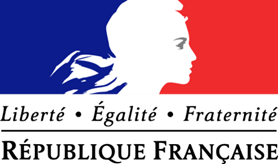 Séminaire national BTS MEC 17 mars 2021		Lycée La Martinière - Lyon
Synthèse : Activités – Compétences - Unités
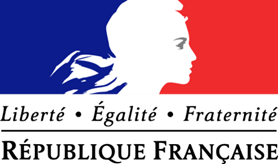 Séminaire national BTS MEC 17 mars 2021		Lycée La Martinière - Lyon
Synthèse : Activités – Compétences - Unités
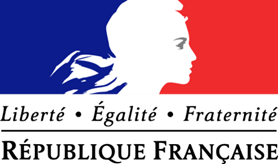 Séminaire national BTS MEC 17 mars 2021		Lycée La Martinière - Lyon
Savoirs associés
Enseignements généraux

S1 - Culture Générale et expression: idem pour tous les BTS industriels

S2 - Anglais: idem pour tous les BTS industriels

S3 - Mathématiques:
Un programme spécialement adapté au BTS, avec une approche progressive des notions et une co-intervention en première année avec le professeur de STI.

S4 – Physique-Chimie :
Un programme spécialement adapté au BTS, tourné vers les savoirs technologiques des « sciences de l’ingénieur en bâtiment » (thermique, acoustique, hygrométrie, chimie…), avec une co-intervention avec le professeur de STI pour donner du sens à ces savoirs fondamentaux.
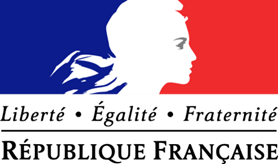 Séminaire national BTS MEC 17 mars 2021		Lycée La Martinière - Lyon
Savoirs associés
Enseignements professionnels

S5 – Savoirs technologiques liés au BLOC 1
LES ÉLÉMENTS CONSTITUANT UN DOSSIER DE CONSTRUCTION
LE CADRE RÉGLEMENTAIRE ET CONTRACTUEL
LES ACTEURS DU PROJET : RÔLES ET ATTRIBUTIONS
CARACTÉRISTIQUES TECHNIQUES DU PROJET

S6 - Savoirs technologiques liés au BLOC 2
RELEVÉ D’OUVRAGES EXISTANTS
DÉCOMPOSITION D’UN OUVRAGE
PROCESSUS DE TRAVAIL NUMÉRIQUE BIM
LA QUANTIFICATION DES OUVRAGES
ASPECTS ENVIRONNEMENTAUX DE LA CONSTRUCTION
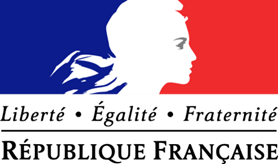 Séminaire national BTS MEC 17 mars 2021		Lycée La Martinière - Lyon
Savoirs associés
Enseignements professionnels

S7 – Savoirs technologiques liés aux BLOCS 3 et 4
DESCRIPTION DU BÂTIMENT
ESTIMATIONS PRÉVISIONNELLES DU COÛT DU BÂTIMENT
ESTIMATION DU COÛT DE REVIENT DU BÂTIMENT
PLANIFICATION ET GESTION FINANCIÈRE

S8 - Savoirs technologiques liés au BLOC 5
communication écrite
communication orale
environnement économique de l'entreprise
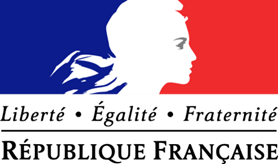 Séminaire national BTS MEC 17 mars 2021		Lycée La Martinière - Lyon
Grille horaire
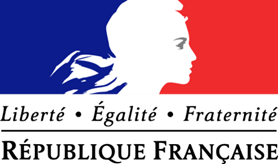 Séminaire national BTS MEC 17 mars 2021		Lycée La Martinière - Lyon
Stages
Un stage de sensibilisation d’une durée maximum de 5 jours dans l’établissement durant la période d’accueil de l’étudiant. Durant cette période, l’équipe éducative en s’associant avec des professionnels pourra présenter la formation et le secteur professionnel (étude des référentiels des activités professionnelles et de formation, modalités d’examen, visites d’entreprises, …).



Un stage en milieu professionnel d’une durée de huit semaines entre le début du second semestre de la première année et la fin du premier semestre de la 2e année. La durée pourra être modulée en fonction du parcours scolaire d’origine de l’étudiant.
Mise en œuvre du nouveau référentiel
Projet de mise en œuvre à la rentrée 2021

Première session d’examen prévue en juin 2023